Learning Target:
I can write, compare, and analyze ratios.
I can write, compare, and analyze ratios.
Ratio
What is it?


Ex: A class has 12 girls and 18 boys.  What is the ratios of boys to girls?
        1)		   2)			3)
I can write, compare, and analyze ratios.
Ratio
What is it?


Ex: A class has 12 girls and 18 boys.  What is the ratios of boys to girls?
        1)		   2)			3)
A comparison of two numbers
I can write, compare, and analyze ratios.
Ratio
What is it?


Ex: A class has 12 girls and 18 boys.  What is the ratios of boys to girls?
        1)		   2)			3)
A comparison of two numbers
18 to 12
I can write, compare, and analyze ratios.
Ratio
What is it?


Ex: A class has 12 girls and 18 boys.  What is the ratios of boys to girls?
        1)		   2)			3)
A comparison of two numbers
18 to 12              18:12
I can write, compare, and analyze ratios.
Ratio
What is it?


Ex: A class has 12 girls and 18 boys.  What is the ratios of boys to girls?
        1)		   2)			3)
A comparison of two numbers
18 to 12              18:12                    18/12
I can write, compare, and analyze ratios.
Ratio
What is it?


Ex: A class has 12 girls and 18 boys.  What is the ratios of boys to girls?
        1)		   2)			3)
A comparison of two numbers
18 to 12              18:12                    18/12


(You could also reduce any of these to 3 to 2.)
I can write, compare, and analyze ratios.
Example 1
There are 7 basketball players, 8 volleyball players, 12 football players, and 9 tennis players at an athletic event.

a) Ratio of football players to basketball players?   ________

b) Ratio of tennis players to volleyball players?      ________

c) Ratio of tennis players to football players?	    ________

d) Ratio of basketball players to all athletes?	    ________
I can write, compare, and analyze ratios.
Example 1
There are 7 basketball players, 8 volleyball players, 12 football players, and 9 tennis players at an athletic event.

a) Ratio of football players to basketball players?   ________

b) Ratio of tennis players to volleyball players?      ________

c) Ratio of tennis players to football players?	    ________

d) Ratio of basketball players to all athletes?	    ________
12:7
I can write, compare, and analyze ratios.
Example 1
There are 7 basketball players, 8 volleyball players, 12 football players, and 9 tennis players at an athletic event.

a) Ratio of football players to basketball players?   ________

b) Ratio of tennis players to volleyball players?      ________

c) Ratio of tennis players to football players?	    ________

d) Ratio of basketball players to all athletes?	    ________
12:7
9:8
I can write, compare, and analyze ratios.
Example 1
There are 7 basketball players, 8 volleyball players, 12 football players, and 9 tennis players at an athletic event.

a) Ratio of football players to basketball players?   ________

b) Ratio of tennis players to volleyball players?      ________

c) Ratio of tennis players to football players?	    ________

d) Ratio of basketball players to all athletes?	    ________
12:7
9:8
3:4
I can write, compare, and analyze ratios.
Example 1
There are 7 basketball players, 8 volleyball players, 12 football players, and 9 tennis players at an athletic event.

a) Ratio of football players to basketball players?   ________

b) Ratio of tennis players to volleyball players?      ________

c) Ratio of tennis players to football players?	    ________

d) Ratio of basketball players to all athletes?	    ________
12:7
9:8
3:4
7:36
I can write, compare, and analyze ratios.
Example 2 (You Try)
The current movies playing at the theater include 2 romance, 6 comedies, 3 dramas, and 4 thrillers.

a) Ratio of romance to thrillers?			_______

b) Ratio of dramas to comedies?			_______

c) Ratio of thrillers to comedies?	     		_______      

d) Ratio of dramas to all types of movies?	_______
Skip this slide.
I can write, compare, and analyze ratios.
Example 3
There are 30 students in a class.  Ten of the students are girls.  What is the boy-girl ratio of the class?
I can write, compare, and analyze ratios.
Example 3
There are 30 students in a class.  Ten of the students are girls.  What is the boy-girl ratio of the class?
30 – 10 = 20 boys

20:10 is the same as 2:1

Final answer… 2:1
I can write, compare, and analyze ratios.
Example 4 (You Try)
Marie saved $51.  On Wednesday she spent $8 of her savings.  What ratio represents the portion of her total savings that she still has left?
Skip this slide.
I can write, compare, and analyze ratios.
Ratios in Real Life
Use _______________________________________

Example: You buy 12 apples for $9…  ___________

This means ________ apples for every $________.  

How much would 36 apples cost?  _____________
I can write, compare, and analyze ratios.
Ratios in Real Life
equivalency
Use _______________________________________

Example: You buy 12 apples for $9…  ___________

This means ________ apples for every $________.  

How much would 36 apples cost?  _____________
I can write, compare, and analyze ratios.
Ratios in Real Life
equivalency
Use _______________________________________

Example: You buy 12 apples for $9…  ___________

This means ________ apples for every $________.  

How much would 36 apples cost?  _____________
12:9
I can write, compare, and analyze ratios.
Ratios in Real Life
equivalency
Use _______________________________________

Example: You buy 12 apples for $9…  ___________

This means ________ apples for every $________.  

How much would 36 apples cost?  _____________
12:9
4                                                3
I can write, compare, and analyze ratios.
Ratios in Real Life
equivalency
Use _______________________________________

Example: You buy 12 apples for $9…  ___________

This means ________ apples for every $________.  

How much would 36 apples cost?  _____________
12:9
4                                                3
$27
I can write, compare, and analyze ratios.
Ratios in Real Life
To Compare Ratios: ___________________________
I can write, compare, and analyze ratios.
Ratios in Real Life
convert to decimals
To Compare Ratios: ___________________________
I can write, compare, and analyze ratios.
Example 1
A pet supply chain called Pet City has 15 hamsters and 20 gerbils for sale at its Clarksville location. At its Arlington location there are 7 hamsters and 14 gerbils. Which location has a higher ratio of hamsters to gerbils?
I can write, compare, and analyze ratios.
Example 1
A pet supply chain called Pet City has 15 hamsters and 20 gerbils for sale at its Clarksville location. At its Arlington location there are 7 hamsters and 14 gerbils. Which location has a higher ratio of hamsters to gerbils?
Clarksville: 15/20 = 0.75
Arlington: 7/14 = 0.50

Clarksville’s value is higher, therefore the ratio of hamsters to gerbils is higher in Clarksville.
I can write, compare, and analyze ratios.
Example 2
Preston went on a two-day fishing trip. On the first day, he caught 15 catfish and 3 salmon. On the second day, he caught 18 catfish and 4 salmon. On which day of the fishing trip did Preston catch a lower ratio of catfish to salmon?
Skip this slide.
I can write, compare, and analyze ratios.
Example 3
An auto dealership sells minivans and sedans. In January, they sold 5 minivans and 20 sedans. In February, they sold 2 minivans and 8 sedans. During which month did the auto dealership sell a lower ratio of sedans to minivans?
I can write, compare, and analyze ratios.
Example 3
An auto dealership sells minivans and sedans. In January, they sold 5 minivans and 20 sedans. In February, they sold 2 minivans and 8 sedans. During which month did the auto dealership sell a lower ratio of sedans to minivans?
January: 20/5 = 4
February: 8/2 = 4

The ratio is the same for the two months.
I can write, compare, and analyze ratios.
Example 4
Mrs. Ingram and Mrs. Perez took polls of their second-grade classes to find out their students' favorite colors. In Mrs. Ingram's class, 12 students said their favorite color was blue and 10 said their favorite color was red. In Mrs. Perez's class, 10 voted for blue and 6 for red. Whose class had a higher ratio of students who preferred red to students who preferred blue?
Skip this slide.
I can write, compare, and analyze ratios.
Example 5
The chart below shows three colleges and average students and teachers per class.  Jenna knows she wants small class sizes in college.  Which college has the lowest student-to-teacher ratio?
			Teachers	Students
Ohio U.		3		29
Ohio State		2		32
Wright State		4		49
I can write, compare, and analyze ratios.
Example 5
The chart below shows three colleges and average students and teachers per class.  Jenna knows she wants small class sizes in college.  Which college has the lowest student-to-teacher ratio?
			Teachers	Students
Ohio U.		3		29
Ohio State		2		32
Wright State		4		49
OU: 29/3 = 9.7     OSU: 32/2 = 16     WSU: 49/4 = 12.25
I can write, compare, and analyze ratios.
Example 5
The chart below shows three colleges and average students and teachers per class.  Jenna knows she wants small class sizes in college.  Which college has the lowest student-to-teacher ratio?
			Teachers	Students
Ohio U.		3		29
Ohio State		2		32
Wright State		4		49
OU: 29/3 = 9.7     OSU: 32/2 = 16     WSU: 49/4 = 12.25
I can write, compare, and analyze ratios.
Example 6
Mario can afford to apply to only one university. He will apply to the school that offers the best probability of awarding him a full, academic scholarship. At which school does he have the best chance of getting a full ride scholarship?  
		
		Applicants	Full-Rides
College A	825		275
College B	600		150
College C	2250		250
College D	1250		125
Skip this slide.
I can write, compare, and analyze ratios.
Example 7
The table shows the number of games played and the number of games won by four sports teams at a middle school.  None of the sports teams had a tie game during the season.  Which sports team has the lowest loss-to-win ratio?
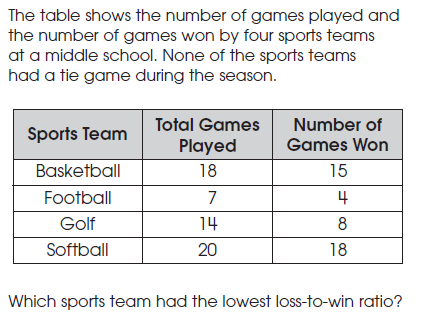 I can write, compare, and analyze ratios.
Example 7
The table shows the number of games played and the number of games won by four sports teams at a middle school.  None of the sports teams had a tie game during the season.  Which sports team has the lowest loss-to-win ratio?
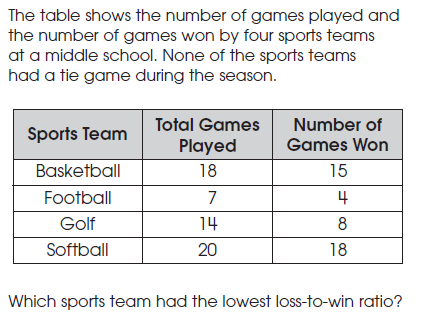 3:15
3:4
6:8
2:18
I can write, compare, and analyze ratios.
Example 7
The table shows the number of games played and the number of games won by four sports teams at a middle school.  None of the sports teams had a tie game during the season.  Which sports team has the lowest loss-to-win ratio?
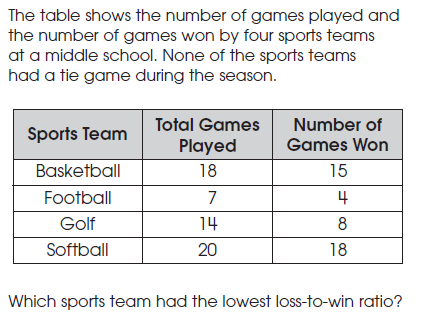 3:15
3:4
6:8
2:18
Learning Target:
I can compute and compare unit rates.
I can compute and compare unit rates.
Unit Rate
A ratio with a denominator of _________.    


Keyword: __________        Operation: ___________
I can compute and compare unit rates.
Unit Rate
one
A ratio with a denominator of _________.    


Keyword: __________        Operation: ___________
I can compute and compare unit rates.
Unit Rate
one
A ratio with a denominator of _________.    


Keyword: __________        Operation: ___________
per
I can compute and compare unit rates.
Unit Rate
one
A ratio with a denominator of _________.    


Keyword: __________        Operation: ___________
per
divide
I can compute and compare unit rates.
Example 1
Sam drives 120 miles in 3 hours.  How many miles does he drive per hour?
I can compute and compare unit rates.
Example 1
Sam drives 120 miles in 3 hours.  How many miles does he drive per hour?
Miles per hour means miles/hours

120/3 = 40 miles per hour
I can compute and compare unit rates.
Example 2
It takes Liz two minutes to type 300 words.  How many words does she type per minute?
I can compute and compare unit rates.
Example 2
It takes Liz two minutes to type 300 words.  How many words does she type per minute?
Words per minute means words/minutes

300/2 = 150 words per minute
I can compute and compare unit rates.
Example 3
Ed drives from Jefferson to Holden, a distance of 250 miles. He then travels on to Paxton, which is 25 miles from Holden. If it takes him 5.5 hours to complete the entire trip, how fast is he traveling if he is traveling at a constant speed?
I can compute and compare unit rates.
Example 3
Ed drives from Jefferson to Holden, a distance of 250 miles. He then travels on to Paxton, which is 25 miles from Holden. If it takes him 5.5 hours to complete the entire trip, how fast is he traveling if he is traveling at a constant speed?
Speed ( miles per hour) means miles/hours

275/5.5 = 50 miles per hour
I can compute and compare unit rates.
Example 4
Four gallons of gasoline cost $16.80. 

What is the price per gallon? 

What is the price of gasoline in terms of gallons per dollar?
I can compute and compare unit rates.
Example 4
Four gallons of gasoline cost $16.80. 

What is the price per gallon? 

What is the price of gasoline in terms of gallons per dollar?
16.80/4 = $4.20 per gallon



4/16.80 = 0.238 gallons per dollar
I can compute and compare unit rates.
Comparing Unit Rates
Example 1:
Mike and Mark want to race their pet turtles. Mark claims that his turtle can move 3 feet in 45 seconds. Mike says that his turtle can move 5 feet in 70 seconds.   Identify which turtle has the faster speed. Show work to support your conclusion.
I can compute and compare unit rates.
Comparing Unit Rates
Example 1:
Mike and Mark want to race their pet turtles. Mark claims that his turtle can move 3 feet in 45 seconds. Mike says that his turtle can move 5 feet in 70 seconds.   Identify which turtle has the faster speed. Show work to support your conclusion.
Mark: 3ft/45sec = 0.67 ft/sec
Mike: 5ft/70sec = 0.07 ft/sec
I can compute and compare unit rates.
Comparing Unit Rates
Example 1:
Mike and Mark want to race their pet turtles. Mark claims that his turtle can move 3 feet in 45 seconds. Mike says that his turtle can move 5 feet in 70 seconds.   Identify which turtle has the faster speed. Show work to support your conclusion.
Mark: 3ft/45sec = 0.067 ft/sec
Mike: 5ft/70sec = 0.07 ft/sec
I can compute and compare unit rates.
Comparing Unit Rates
Example 2:
After exercising, two students checked their pulses to see how fast their hearts were beating.  Marit’s heart beat 13 times in 10 seconds.  Coleman’s heart beat 18 times in 15 seconds.  Identify each student’s heart rate.  Who has the faster rate?
Skip this slide.
I can compute and compare unit rates.
Comparing Unit Rates
Example 3:
Which is the better buy?  A pack of 12 granola bars for $5.00 or a pack of 10 granola bars for $4.50?
I can compute and compare unit rates.
Comparing Unit Rates
Example 3:
Which is the better buy?  A pack of 12 granola bars for $5.00 or a pack of 10 granola bars for $4.50?
$5/12 bars = $0.42 per bar

$4.50/10 bars = $0.45 per bar
I can compute and compare unit rates.
Comparing Unit Rates
Example 3:
Which is the better buy?  A pack of 12 granola bars for $5.00 or a pack of 10 granola bars for $4.50?
$5/12 bars = $0.42 per bar

$4.50/10 bars = $0.45 per bar
I can compute and compare unit rates.
Comparing Unit Rates
Example 4:
Which is the better buy?  A 12-fl-oz bottle of apple juice for $3.05 or a 8 fl-oz bottle for $2.59?
Skip this slide.